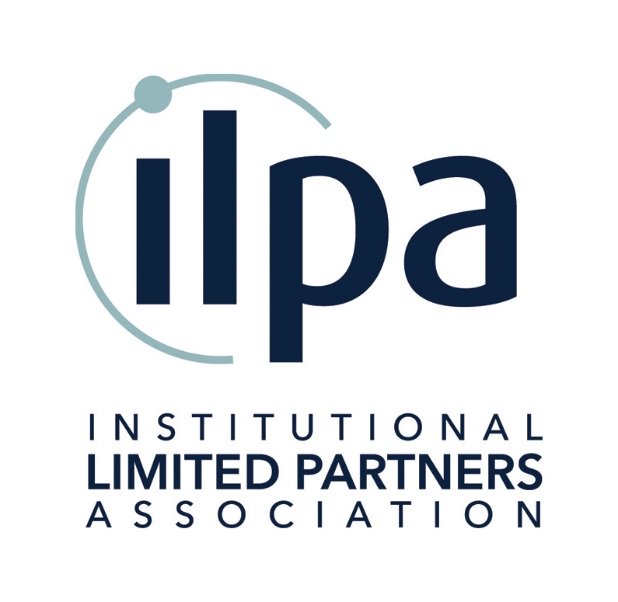 The What and the Why
June 11, 2019
Kingston, Jamaica
[Speaker Notes: Good afternoon. It’s wonderful to see all of you here today. Many thanks for taking time out of your busy schedules to join us.

Emily Mendell and I’m a Managing Director at ILPA overseeing Membership, Events and Communications assuming this role in August of last year

It’s been an incredibly rewarding experience thus far; due in no small part to having the chance to spend a significant amount of time with our Members.

And it’s an exciting time for the organization. We’ve continued to grow along multiple dimensions and there have never been more ways for us to have an impact. So, before handing things over to our speakers this morning, I’d like to providing a brief overview of what we’re focused on currently and why.]
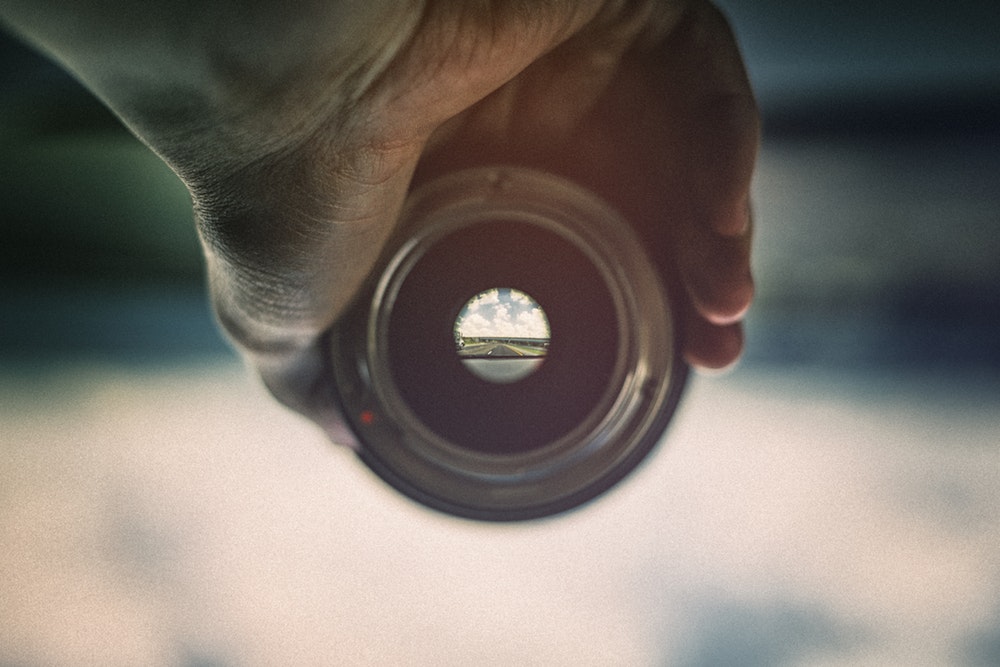 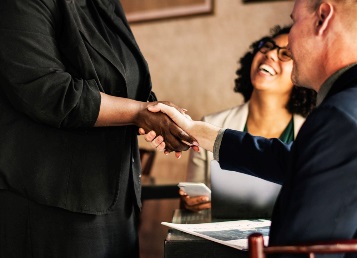 The WHAT
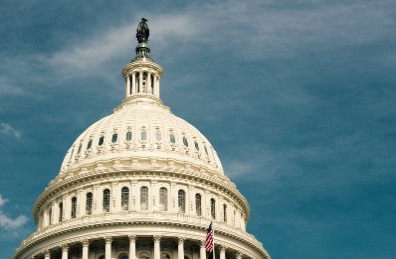 Our Core Activities
LP Insights
Standards & Best Practices
Advocacy
Educational Programs
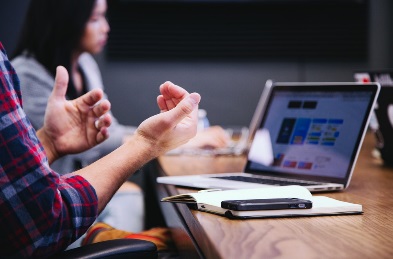 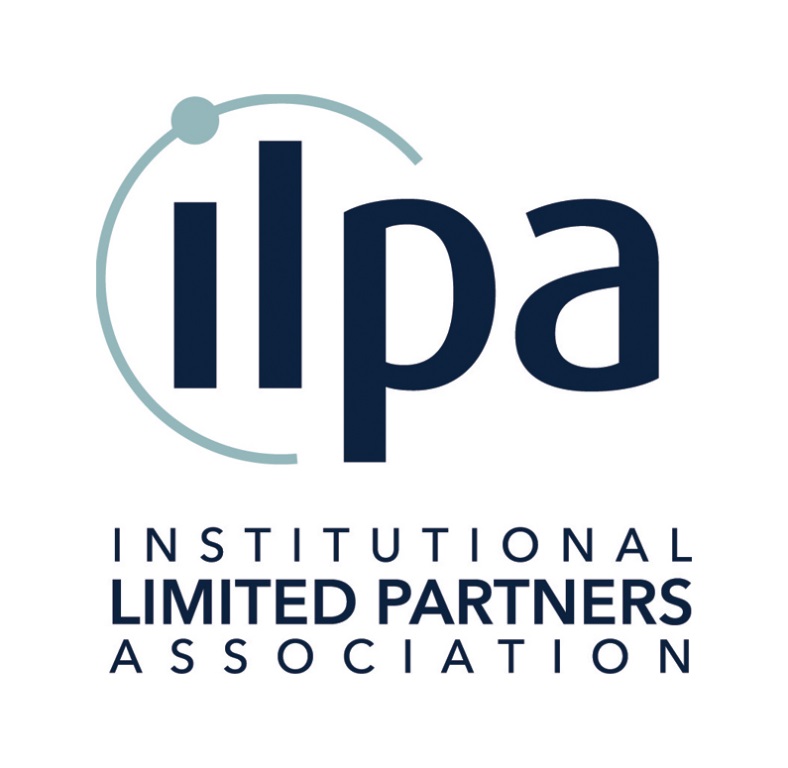 [Speaker Notes: For those of you that have been ILPA Members for any length of time, our core activities will sound familiar – they have not changed. Our efforts can be summarized as falling into four categories:

1 –LP Insights is central to all that we do. Connecting LPs from around the world to share experiences and learn from one another. This happens at our Global Events, Member Conferences and now virtually via ILPA Connect, our online community. 

2 – Standards & Best Practices: Whether its our Principles, Reporting Templates, Due Diligence Questionnaire … or any number of other tools … we aim to equip our Members in such a way that they can execute their private equity programs more effectively and with even greater confidence. Ultimately, delivering superior results for their stakeholders.

3 – Advocacy: Our efforts here are squarely focused on maintaining appropriate investor protections, driving transparency and creating a more balanced relationship between GPs and LPs.
 
4 – Education: And last but not least … and I’ll say more about this in a moment … we’re expanding our Education footprint, with the goal of reaching even more Members and delivering content that has a meaningful and measurable impact on their professional development.]
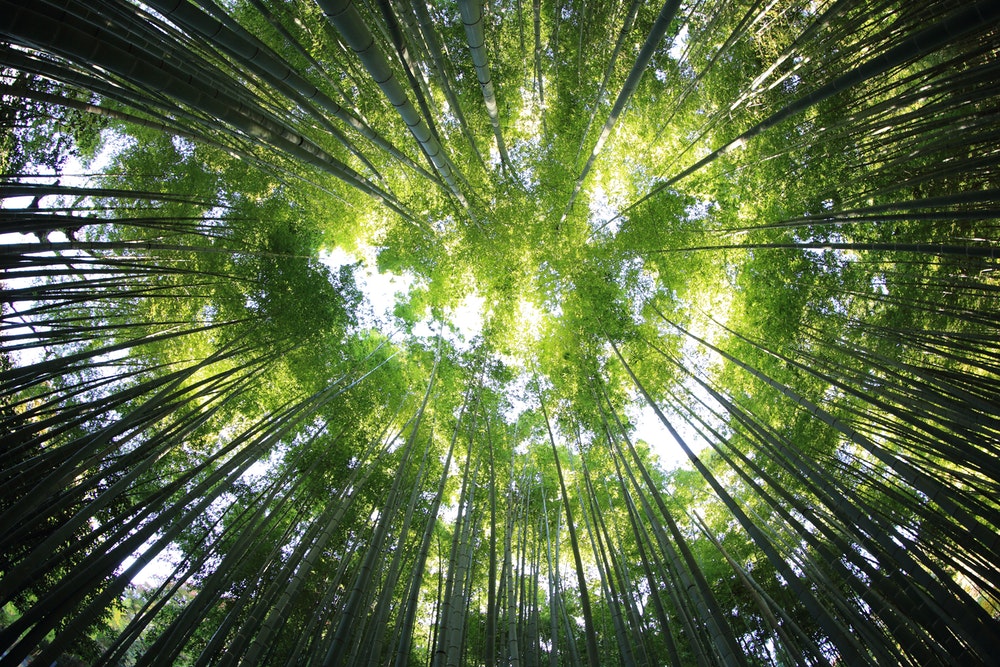 The WHY
Deliver Lasting Impact
Individual Professional
Member Organizations
Private Equity Industry
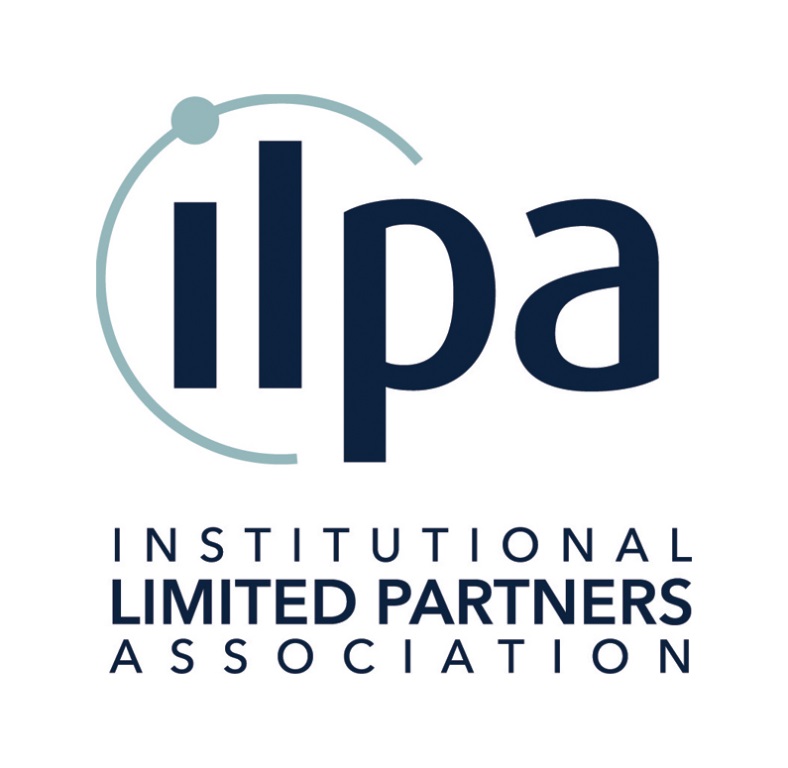 [Speaker Notes: And that’s the What. What we deliver. What you experience at one of our Global Events or in the classroom. And that’s important, of course. 

But as an organization, we’ve spent a fair amount of time this year talking about the Why. And at it’s core, the Why for all of us is empowering our Members and making a lasting, positive contribution to the Private Equity industry.

We think about this on three levels: the individual; the organization; and the industry as a whole.]
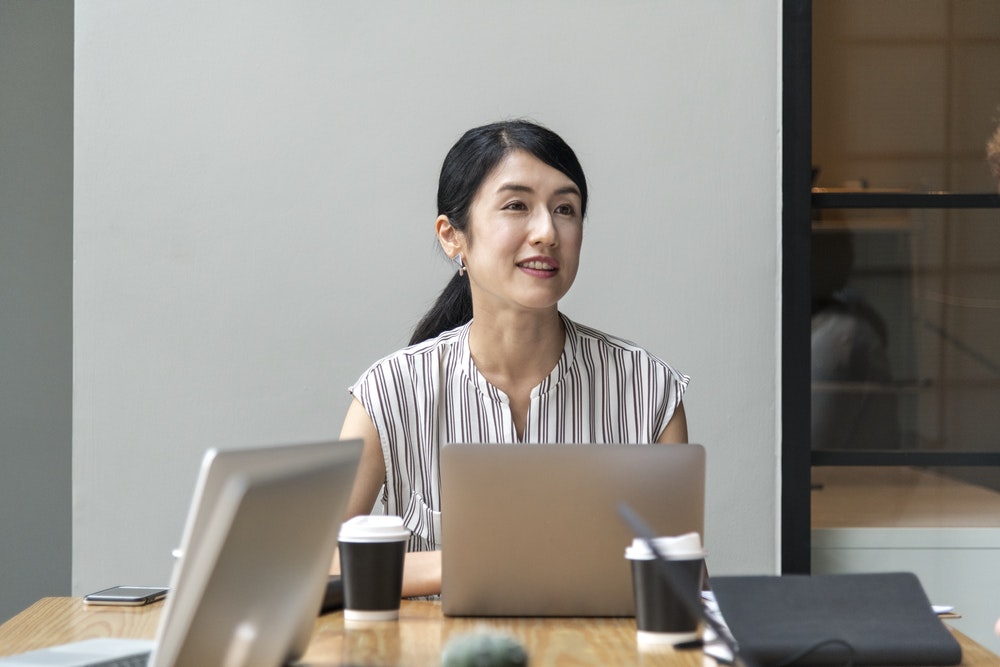 The Individual
Educational Programs
ILPA Institute
Onsite and Local Editions
Peer Network
Global Events
ILPA Connect Platform
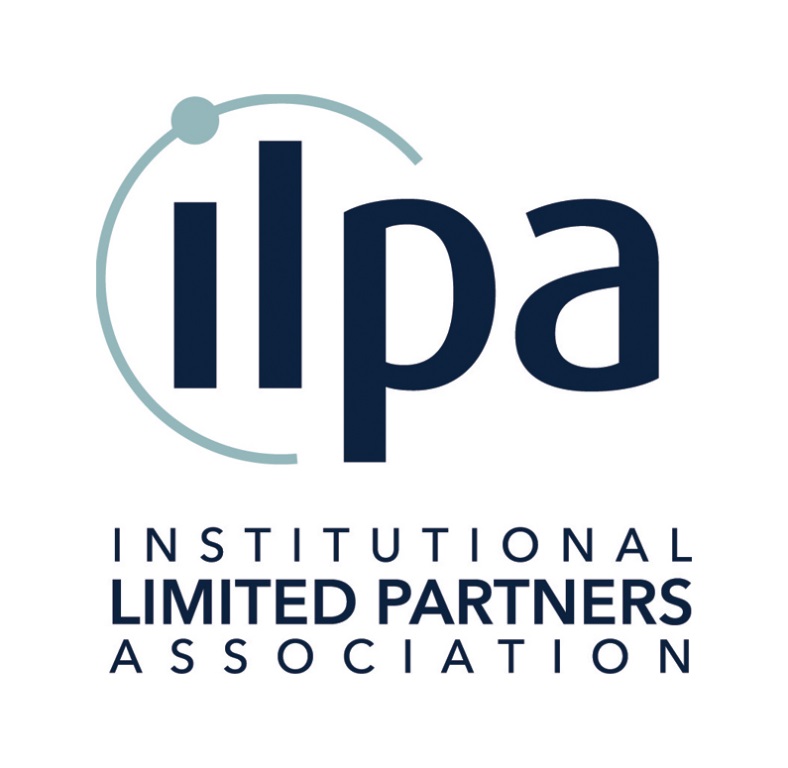 [Speaker Notes: Education and networking are at the heart of our efforts in serving the 5000 or so professionals in the ILPA community.

1 – Education: Today, our traditional Institute program takes place in Chicago, San Francisco and London and has reached nearly 1,000 people in our 10 year existence, with our Level I Introduction to Private Equity run in partnership with the Chicago Booth School of Business and our Level II courses that take our professionals through more advance coursework. 

These classes do sell out quickly. And that’s terrific. But there’s more for us to do. And so, this year, we’ve launched  Local and Onsite editions of the program. These are classes organized on-site, in the cities in which our Members are located. Whether it’s a single institution interested in a class for 15-25 of their own people, or a group of 4-5 organizations in close proximity to one another that want to come together in the classroom, we’re now in a position to meet that need. We will be in Ottawa in July for our Comprehensive Intro course and Legal Documents.

Networking: Helping Members connect with their peers has always been core the ILPA mission. And we’ve taken a big step forward this year with the launch of ILPA Connect. Members can now ask a question, share an insight and grow their personal networks right from their laptop or mobile phone. If you haven’t had the chance to log into ILPA Connect and see the conversations taking place already, I’d encourage you to do so. The platform has tremendous potential, but it’ll only be realized with your active participation.]
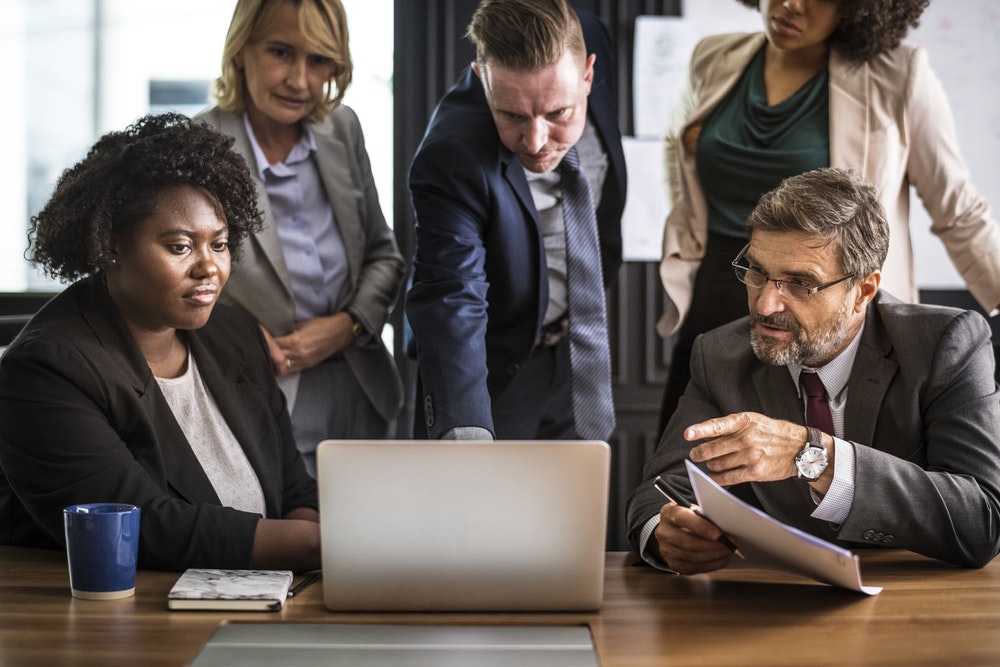 The Organization
Tools & Templates
Reporting Template
Due Diligence Questionnaire
Model Limited Partnership Agreement
Portfolio Company Metrics
Lines of Credit Guidance
GP-led Secondary Guidance
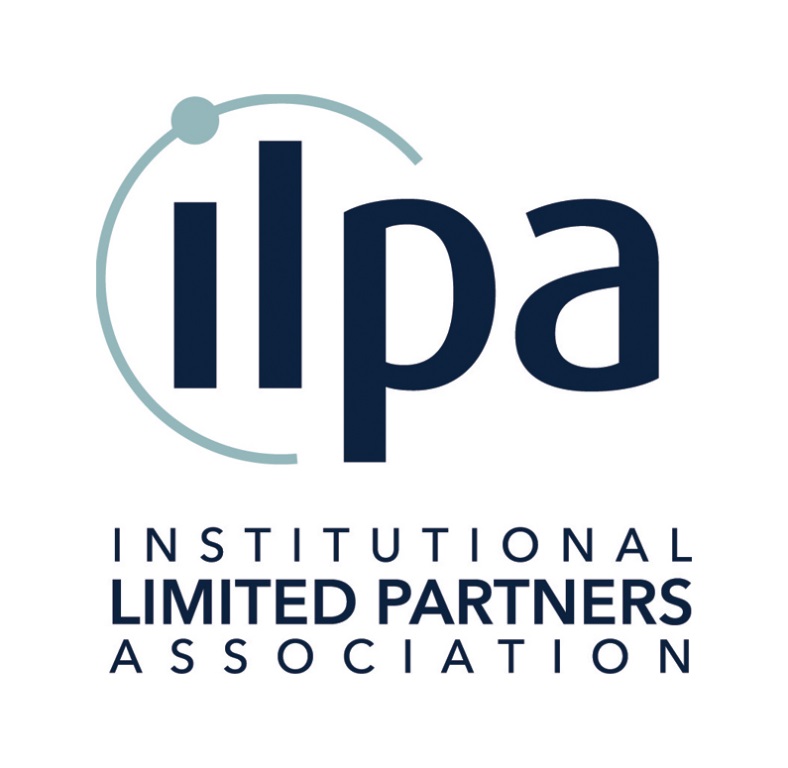 [Speaker Notes: At the organization level, efficiencies, intelligence and insights that can only be realized when LPs have access to consistent and high quality information underpin all that we do. At any point in time, there are a variety of efforts underway, but let me highlight a few. And Im happy to discuss other efforts with you offline.

First, our Due Diligence Questionnaire underwent a refresh this year, related to Diversity & Inclusion. As I’ll touch on again in a moment, D&I is an area our Members have asked us to get more involved in; to help drive the conversation forward. 

Model LPA should be out in the second half of this year

We also issued a Portfolio Metrics Template as well as Guidance for GPs and LP on how to address GP-led Secondary opportunities.

Everything is done in conjunction with our members and PE industry at large. Please get involved.]
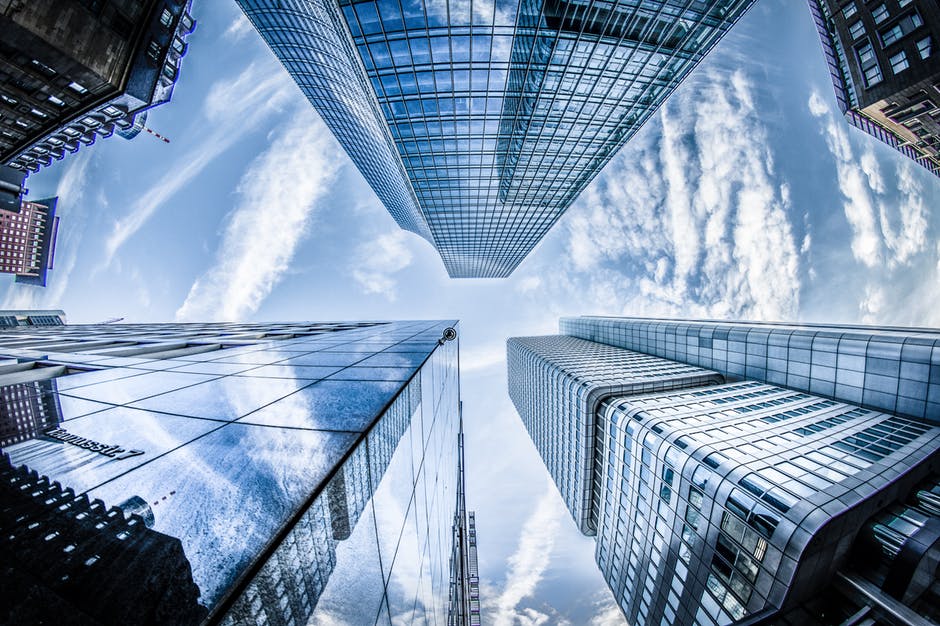 The Industry
Level the Playing Field
Principles 3.o
Alignment, Transparency, Governance
LP-GP Roundtables
Regulatory Efforts & Policy Forum
Diversity & Inclusion
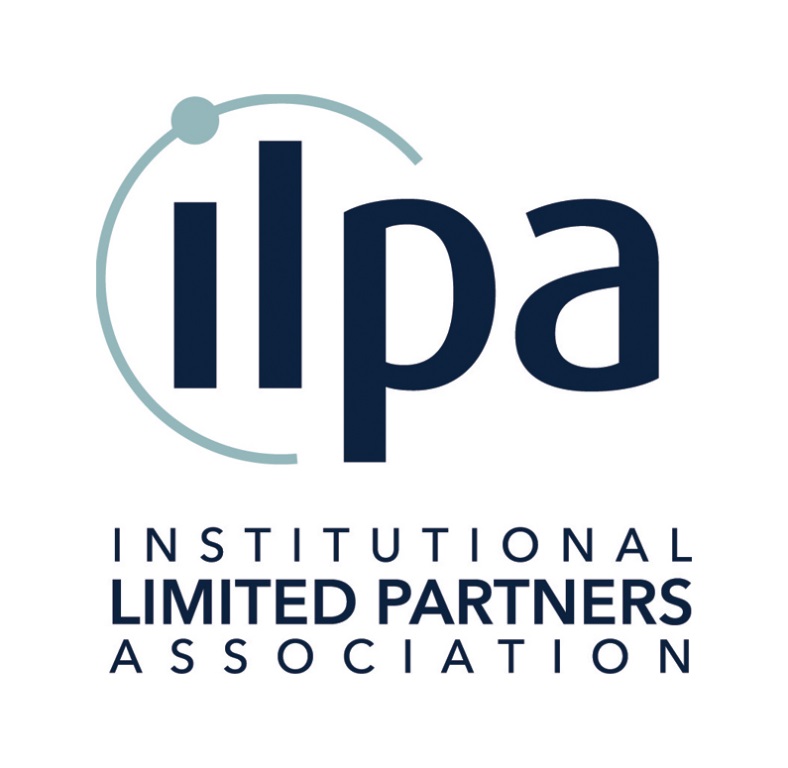 [Speaker Notes: For the industry as a whole, every day we’re seeking to level the playing field for LPs; always a complex task, but critical work. Just a few notes on this:

We’re releasing version 3.0 of our Principles later this year. These serve as the foundation for so much of our work, and, provide a north star for the industry. This rewrite will include updates on evergreen issues related to alignment, transparency and governance, of course, but also cover new areas such as GP restructurings and use of credit facilities. And we’ll need you engagement here. The objective is for these Principles to become shared expectations, and for those shared expectations to become the industry standard.

From a regulatory and legislative perspective over the past 12 months we’ve been active with policy makers in the US and elsewhere, and successfully defended important LP protections and GP oversight mechanisms including preserving SEC fund registration. We are also now engaging with the SEC on the importance of fiduciariy duties, and keeping them in tact in the LPA.

And as noted, we’re supporting our Members in addressing their Diversity & Inclusion efforts. This is true not only in relation to their individual private equity programs and institutional values, but with a view towards the health and reputation of the entire private equity ecosystem.]
Individual Role

CIO
Head of Private Equity
Portfolio Manager
Associate/Analyst
Legal
Compliance
Operations
50+
Countries
500+
Organizations
Serving LPs Globally
[Speaker Notes: As I mentioned at the outset, the ILPA membership base has never been stronger or more diverse. Surpassed 500 member orgs in more than 50 countries. It’s also worth noting that we’re now serving more roles within an organization than ever before. Front office investment professionals remain our largest professional grouping, but we’re seeing increasing engagement from Legal & Compliance teams and the Operations professional who contribute so much to the success of private equity investing.

Beyond 500 Members being an interesting milestone for the organization, what does it really mean? Well, it means we have an unparalleled view into the issues impact LPs around the globe. And hopefully, if we’re living up to our commitment to Members, that puts us in a position to deliver even greater value; identifying the topics that matter, providing insights and tools, and driving a high-impact agenda.]
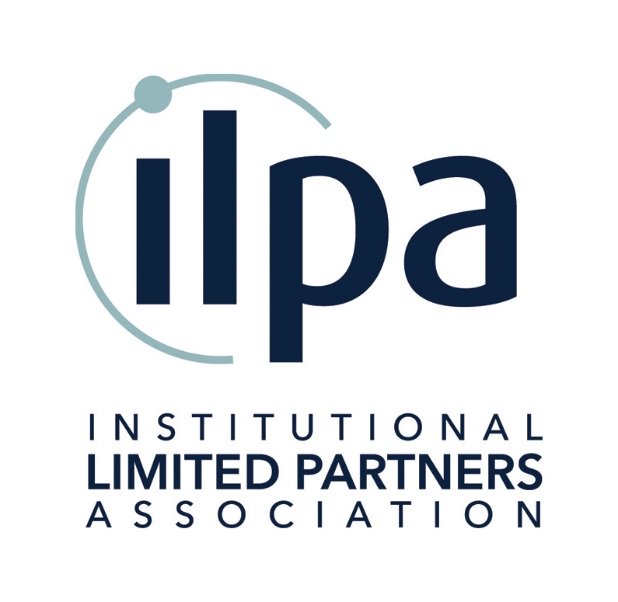 Thank You!